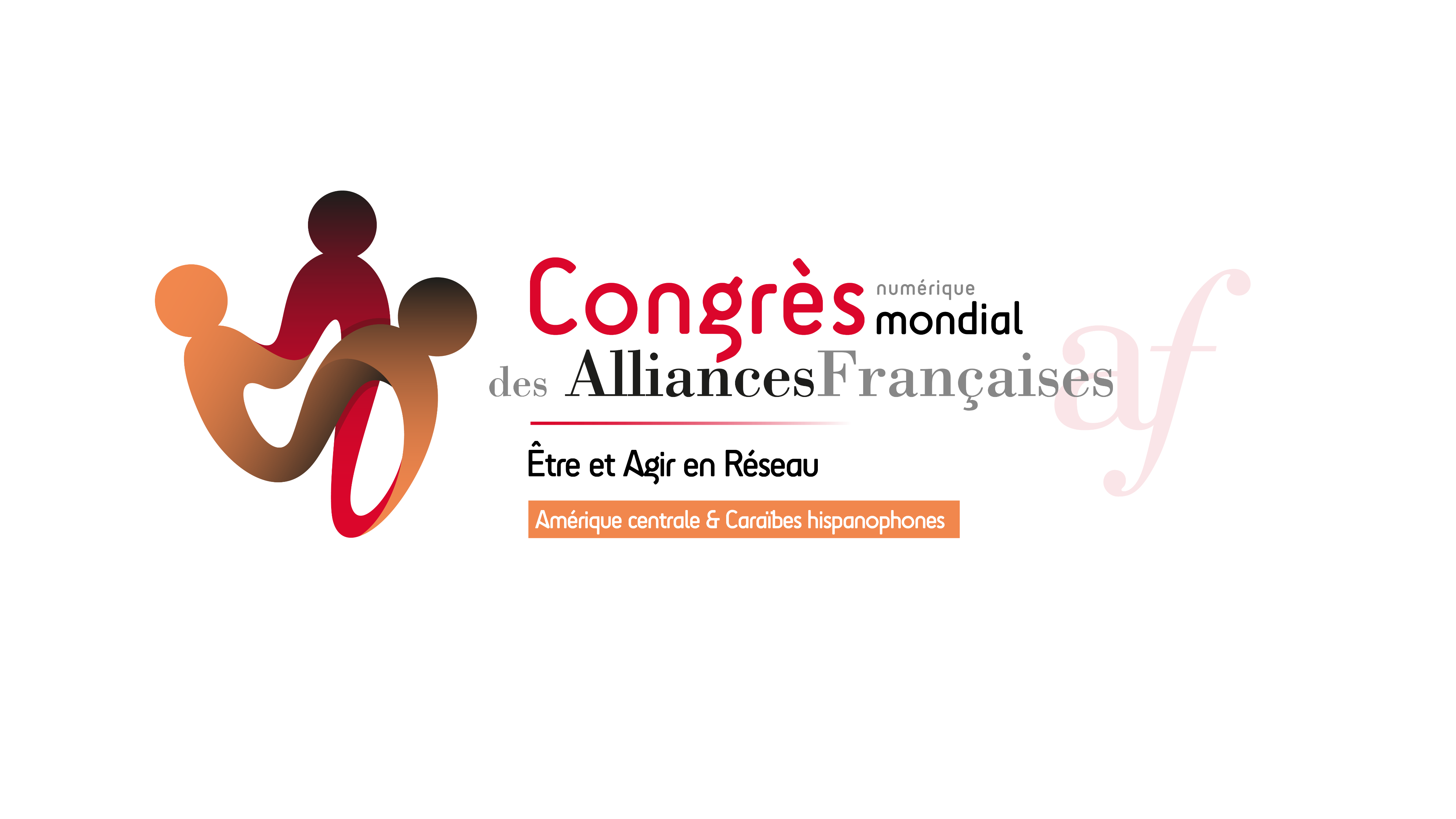 Thématique
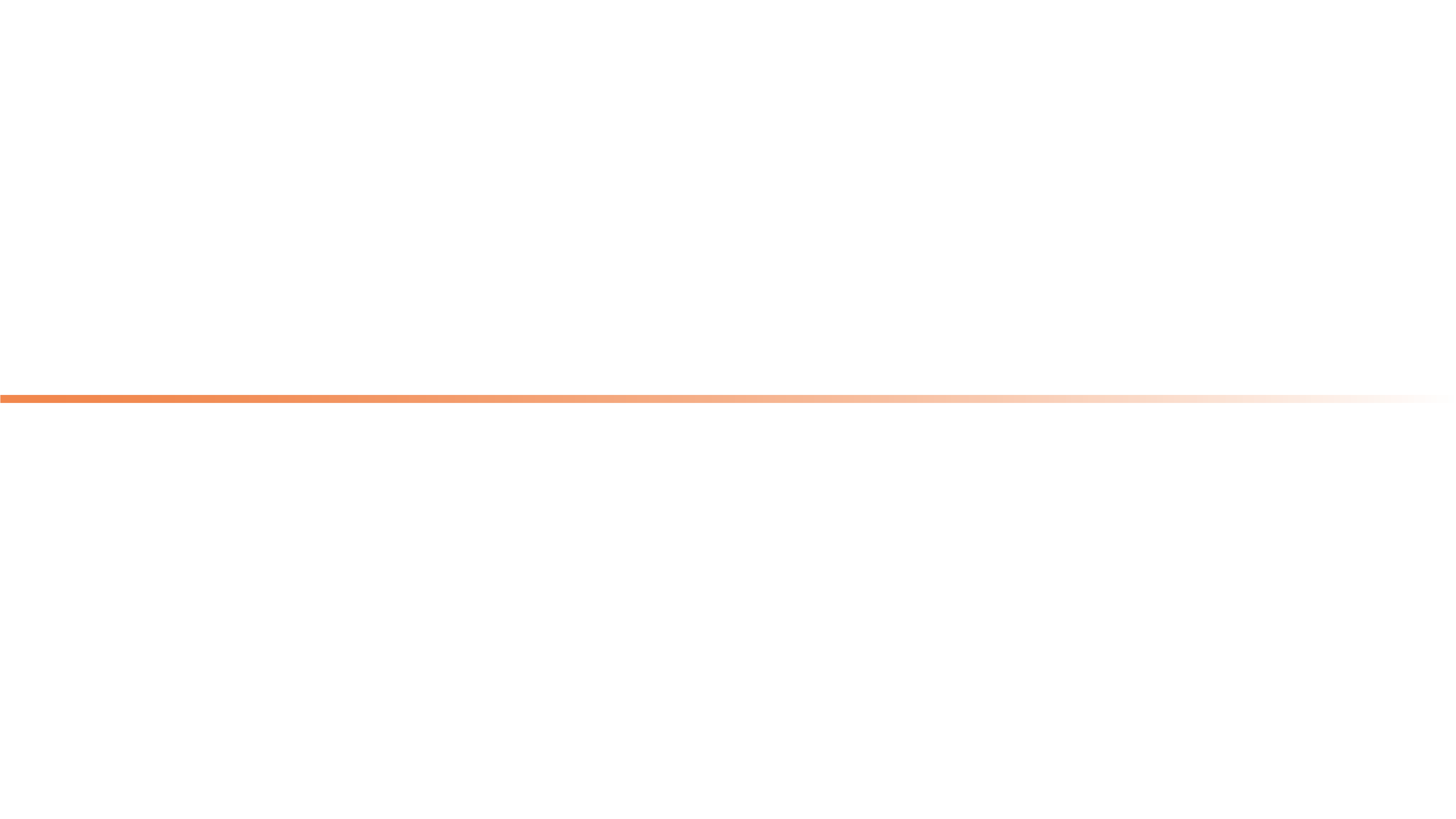 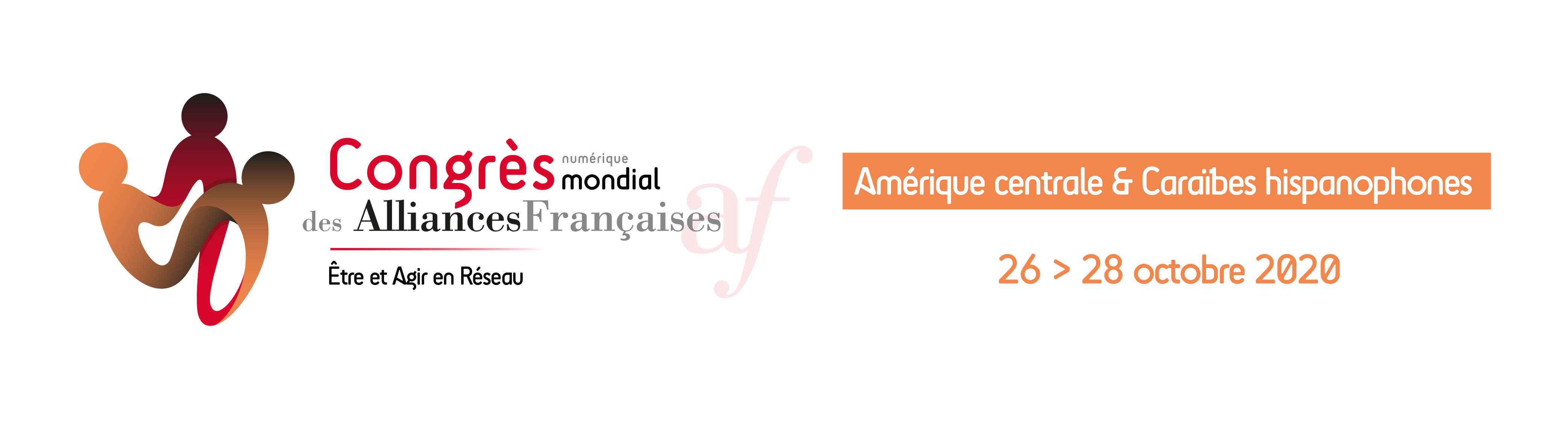 TITRE
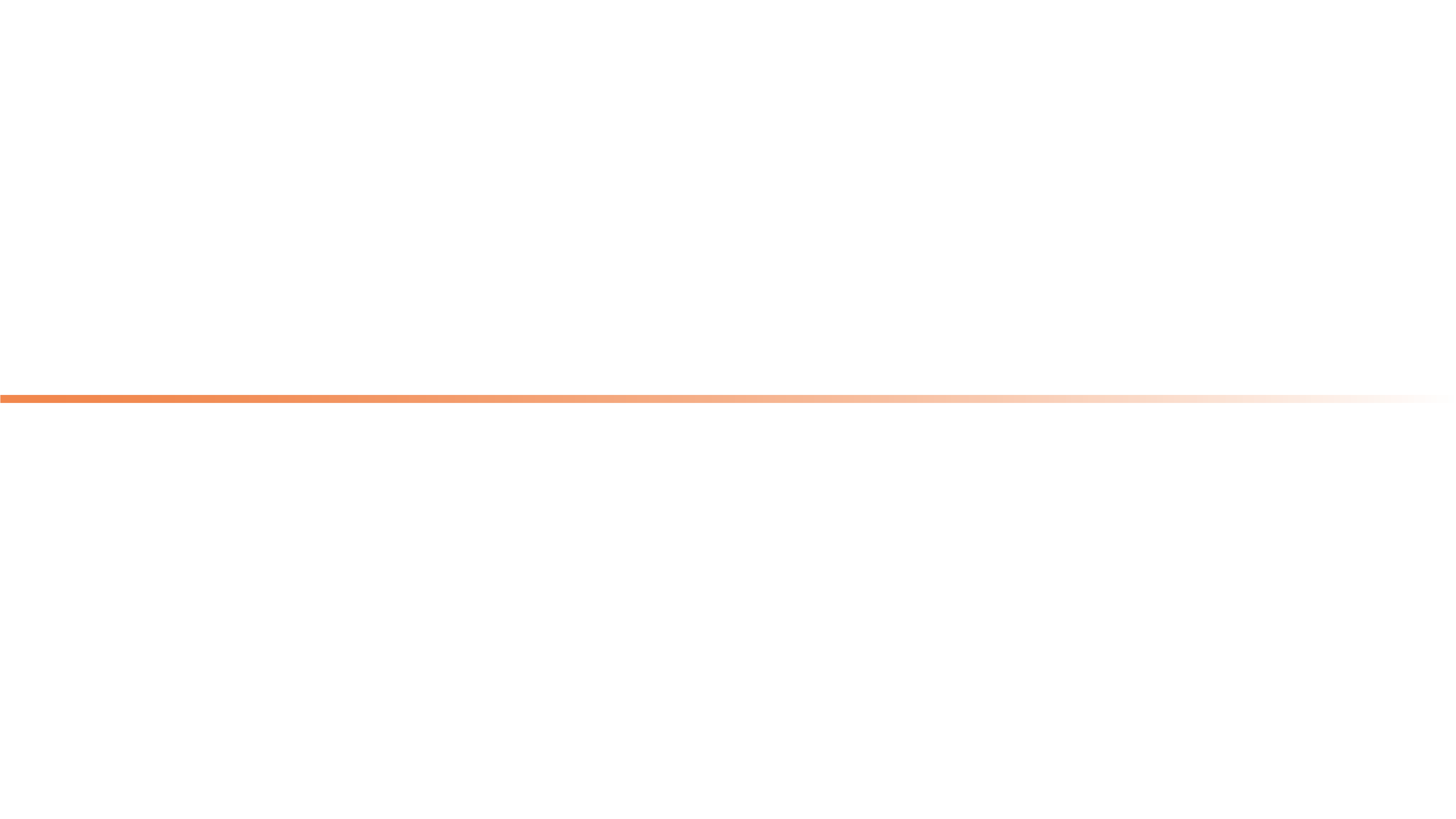 TITRE
Lorem ipsum dolor sit amet, lacus nulla ac netus nibh aliquet, porttitor ligula justo libero vivamus porttitor dolor, conubia mollit. Sapien nam suspendisse, tincidunt eget ante tincidunt, eros in auctor fringilla praesent at diam. In et quam est
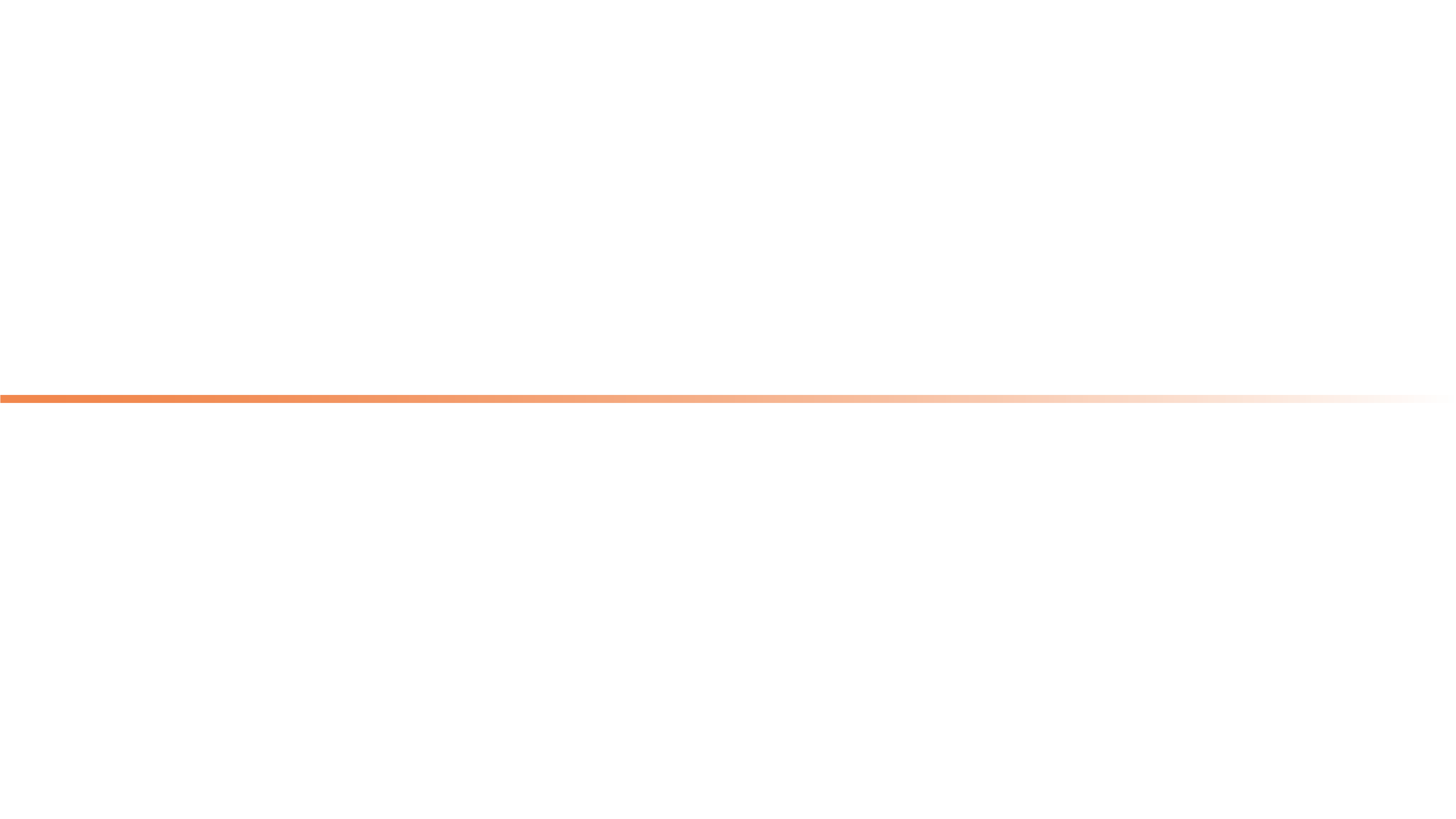 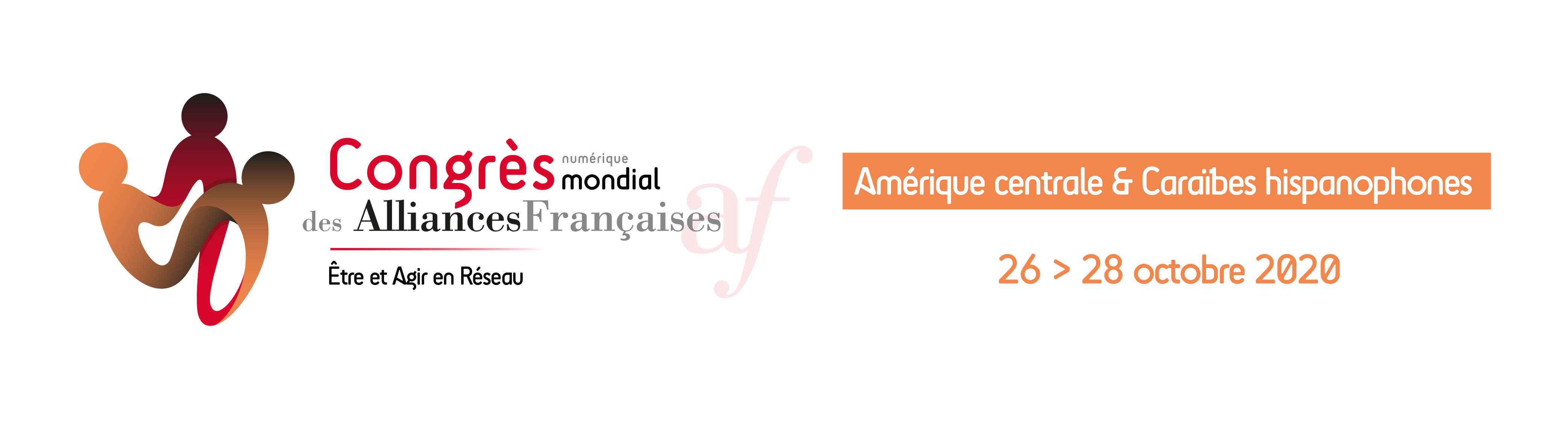 TITRE
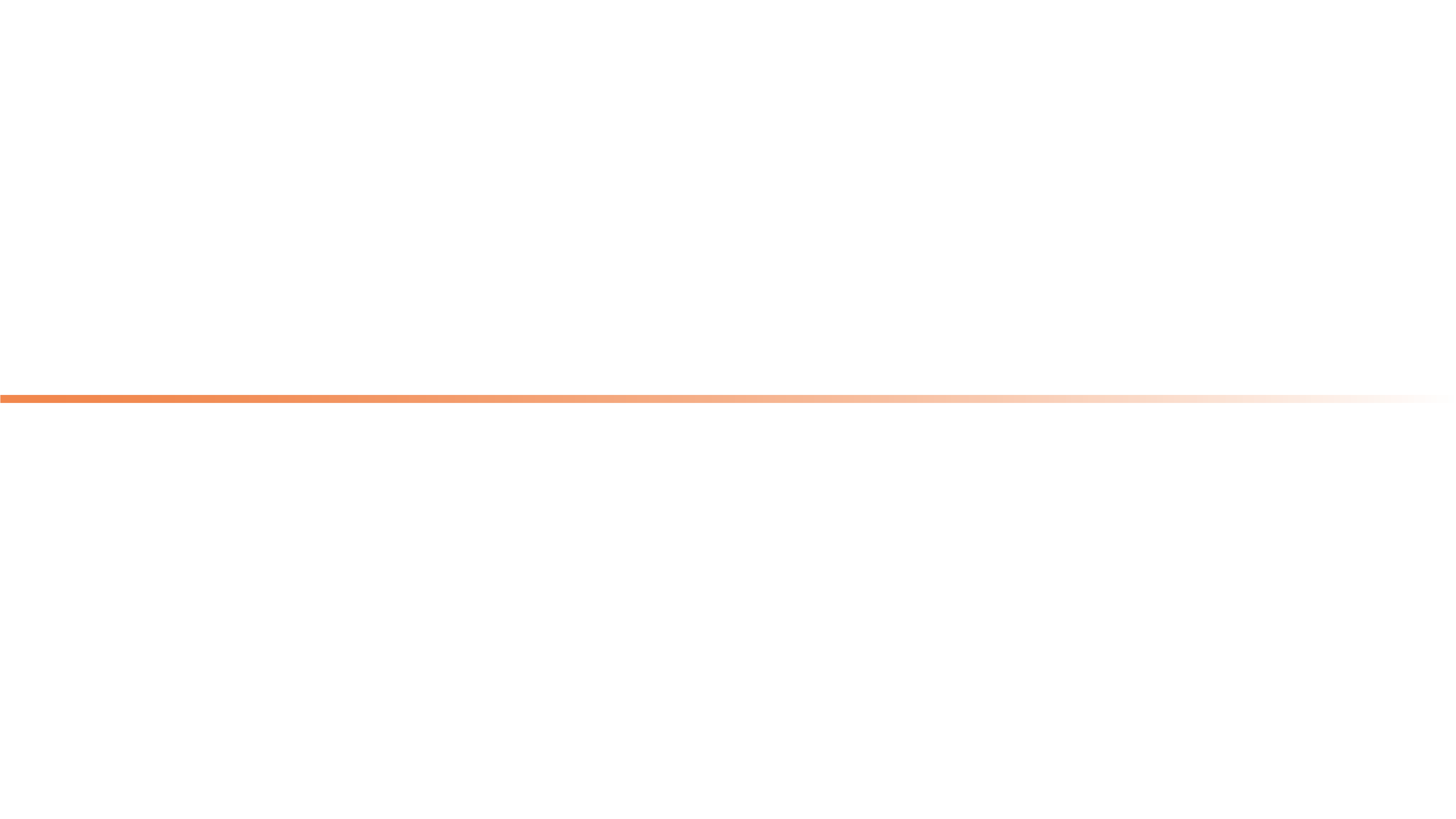 Texte
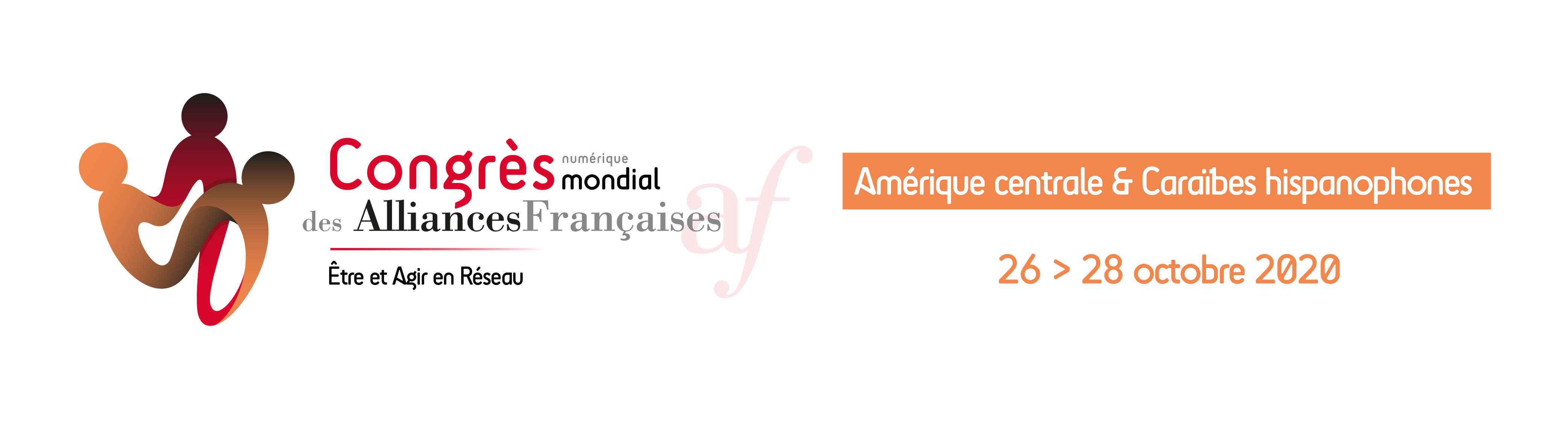 Texte
Lorem Ipsum Dolor Far far away, behind the word mountains, far from the countries Vokalia and
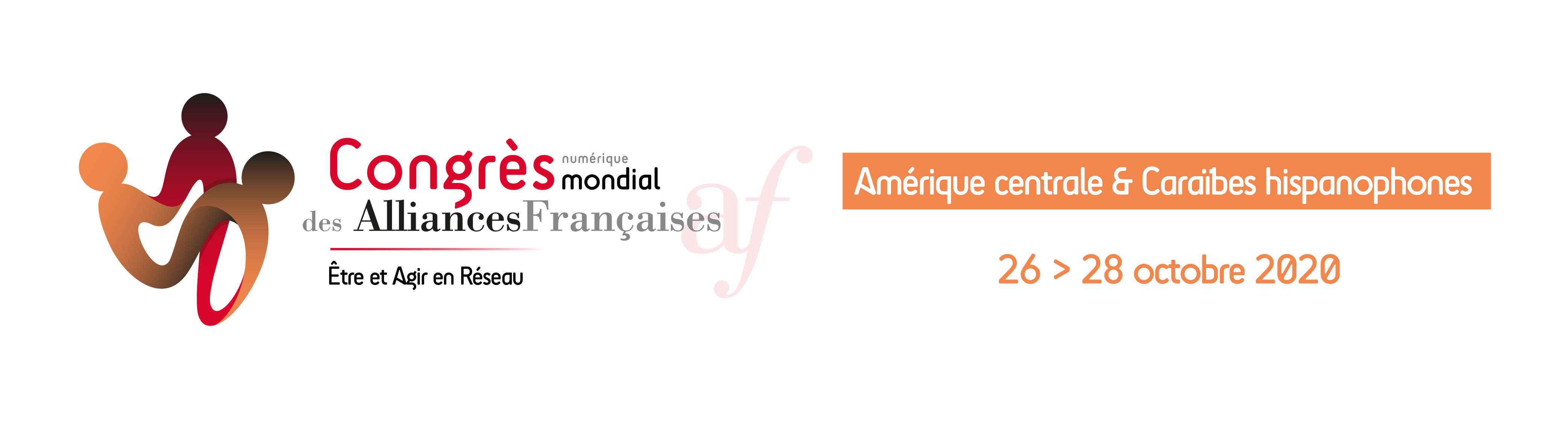 TEXTE
TITRE
Lorem ipsum dolor sit amet, lacus nulla ac netus nibh aliquet, porttitor ligula justo libero vivamus porttitor dolor, Lorem ipsum dolor sit amet
TITRE
Lorem ipsum dolor sit amet, lacus nulla ac netus nibh aliquet, porttitor ligula justo libero vivamus porttitor dolor, Lorem ipsum dolor sit amet
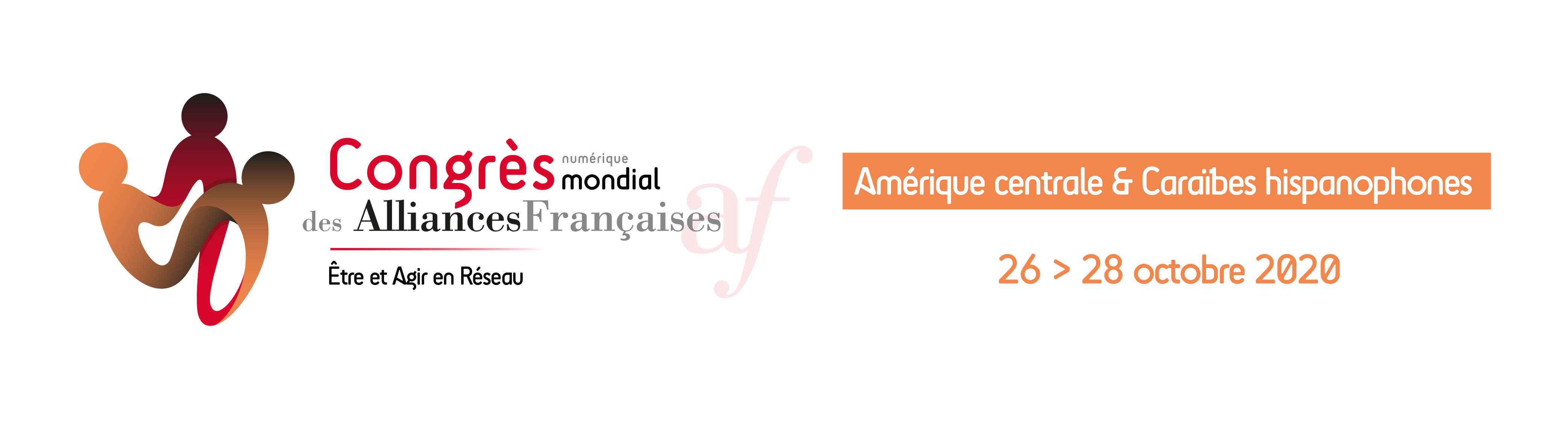 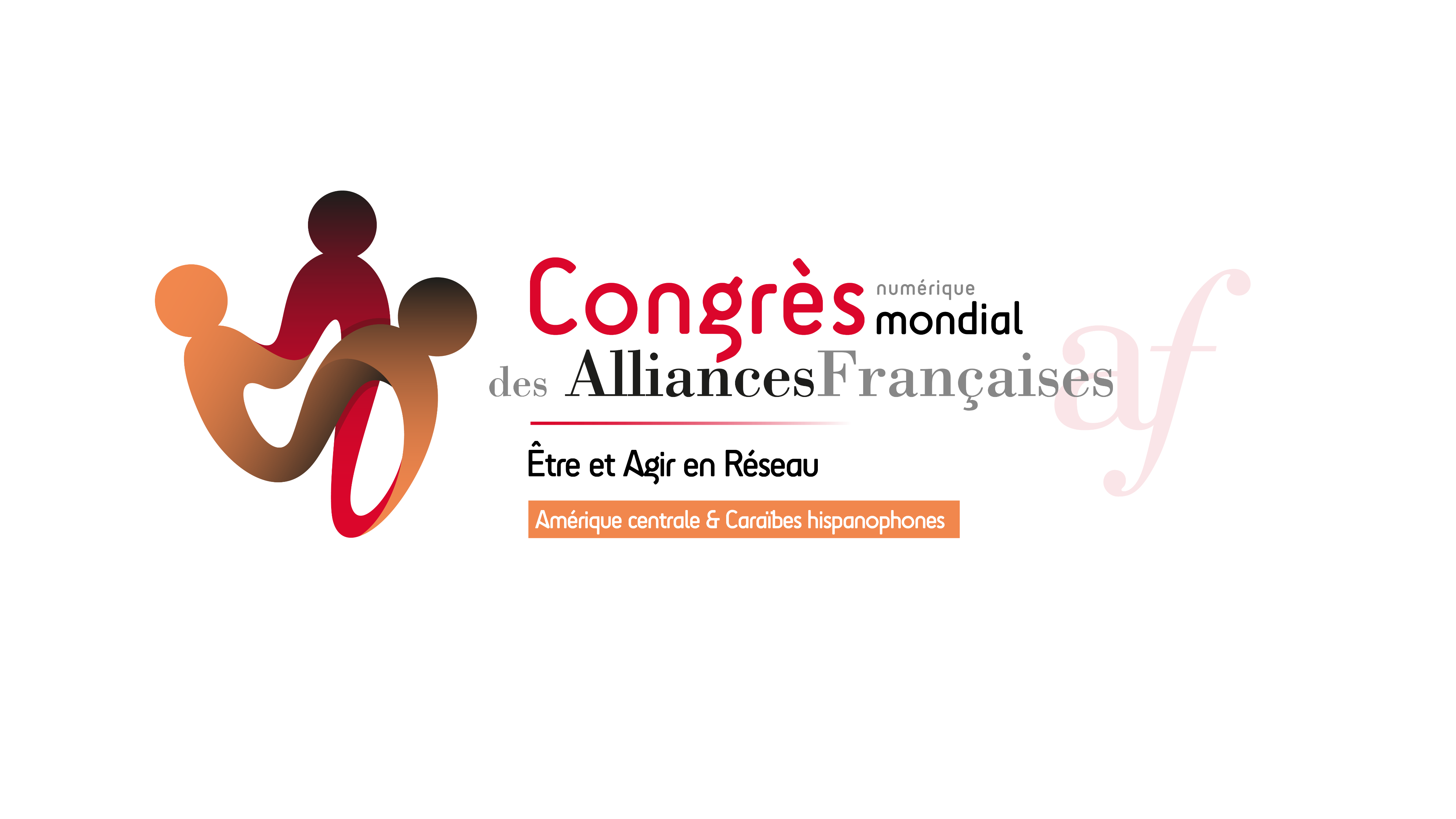